Cloudy
Accurate simulation of physical processes at the atomic & molecular level
“universal fitting formulae” to atomic processes fail when used outside realm of validity, and are not used
Assumptions:  
energy is conserved
(usually) atomic processes have reached steady state
Limits:
Kinetic temperature 2.7 K < T < 1010 K
No limits to density (low density limit, LTE, STE)
Radiation field 10 m to 100 MeV
Simultaneous solution of
Gas ionization
From ionization balance equations
Chemistry
Large network based on UMIST
Gas kinetic temperature
Heating and cooling
Grain physics
Charging, CX, photoejection, quantum heating
The observed spectrum
Radiative transport
Cloudy and its physics
Osterbrock & Ferland 2006, Astrophysics of Gaseous Nebulae and Active Galactic Nuclei, 2nd edition (AGN3)
Ferland+2013, Rev Mex 49, 137, The 2013 Release of Cloudy
Ferland 2003, ARA&A, 41, 517, Quantitative Spectroscopy of Photoionized Clouds
Some applications to astronomy
Hamann & Ferland, ARA&A, 37, 487,  Elemental Abundances in Quasistellar Objects: Star Formation and Galactic Nuclear Evolution at High Redshifts
Ferland 2001, PASP, 113, 41, Physical Conditions in the Orion H II Region

And the ~200 papers that cite its documentation each year
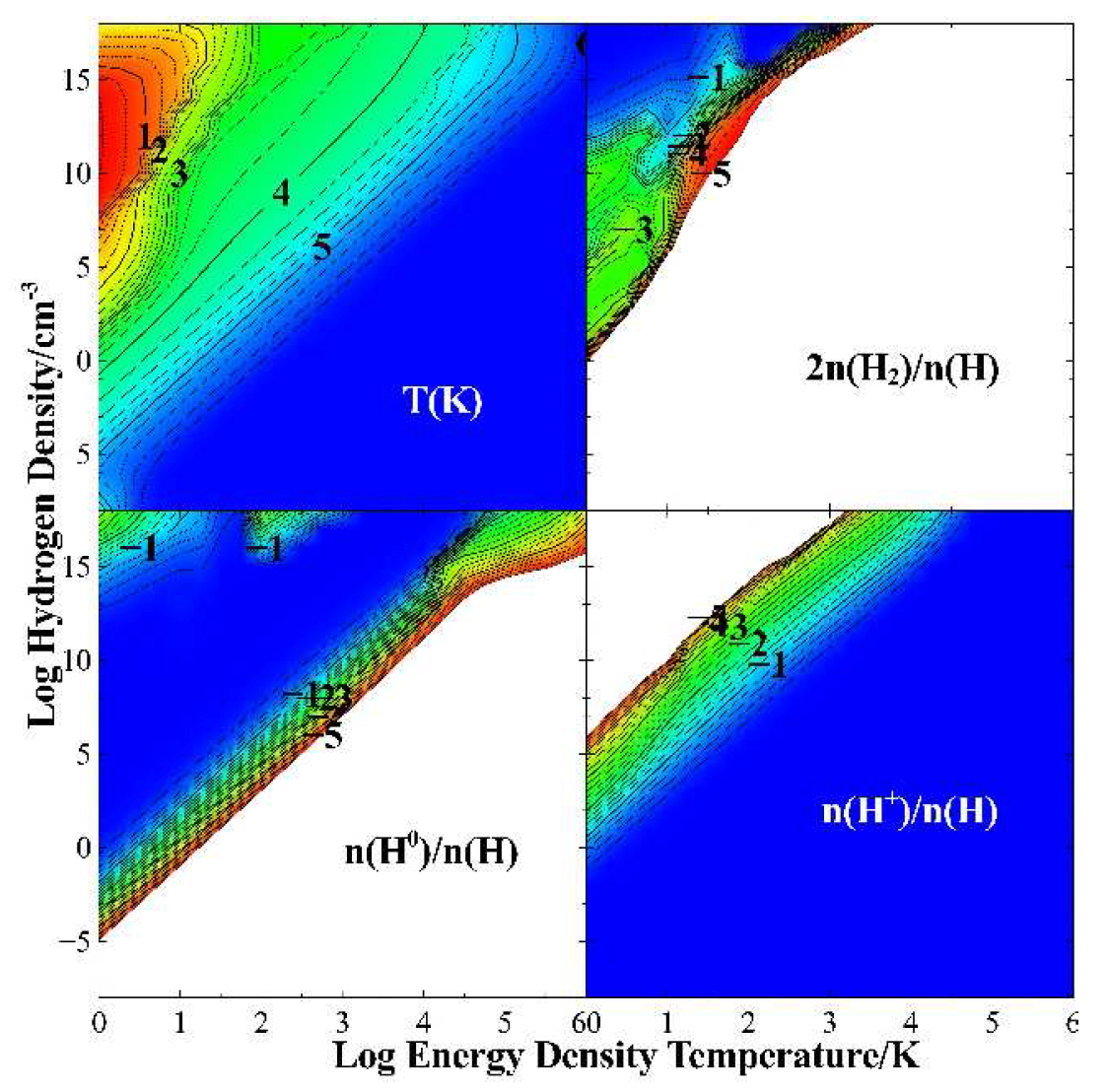 2012 Cloudy workshop
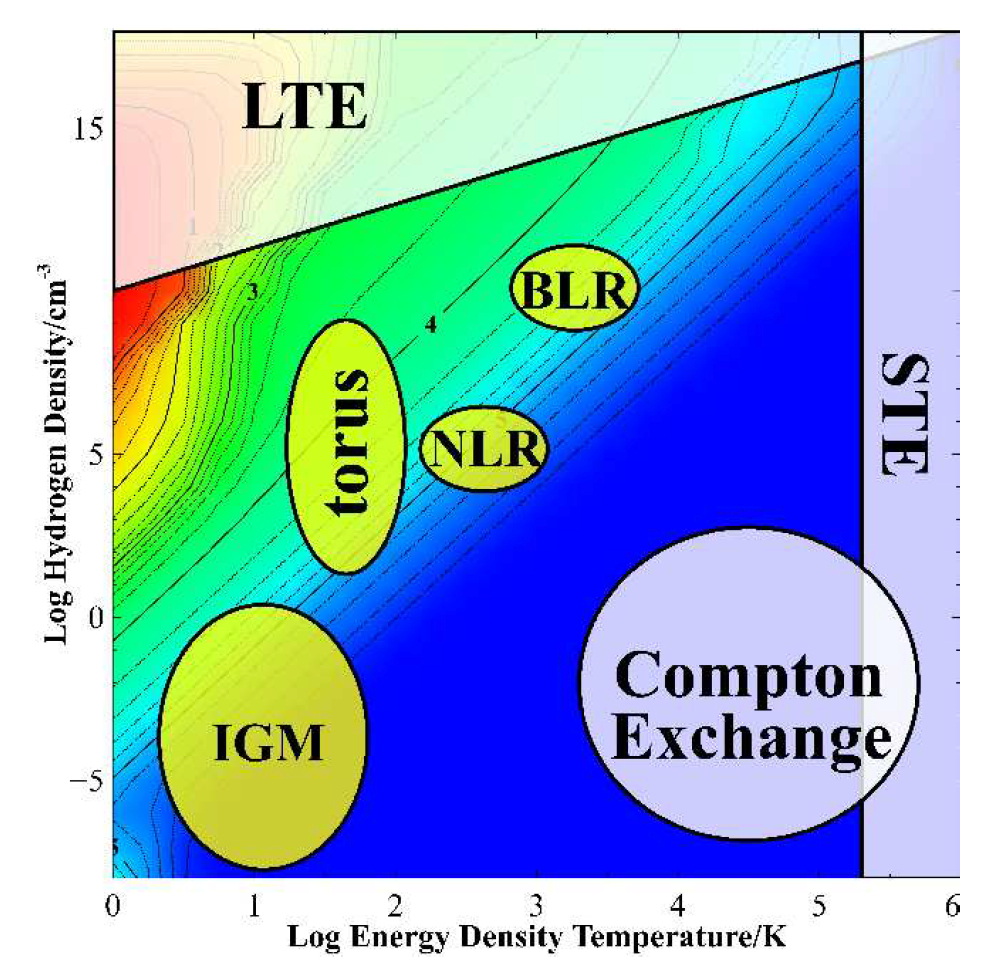 Open source since 1978
All versions, all data, on svn at nublado.org

You are most welcome to help!
Minimum to run Cloudy
Must specify
SED – shape of the radiation field
Flux of photons per unit area
Gas density
May specify
Gas composition, grains (grain-free solar by default)
Gas equation of state (often constant density)
Stopping criterion, often physical thickness
Parameters – the SED
Quick start guide Chapter 5
Hazy 1, Chapters 4, 6

Can be specified as a fundamental shape such as a blackbody

Generally entered as table of points
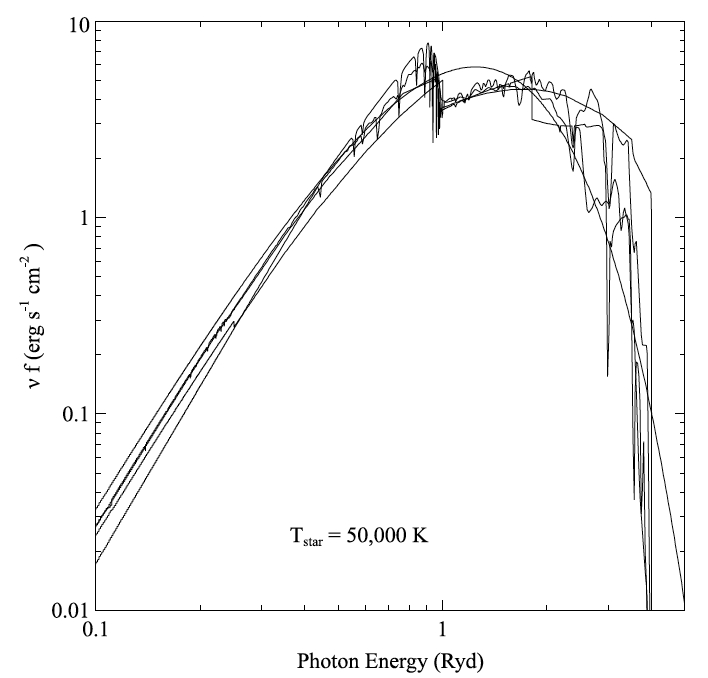 SED brightness – the intensity case
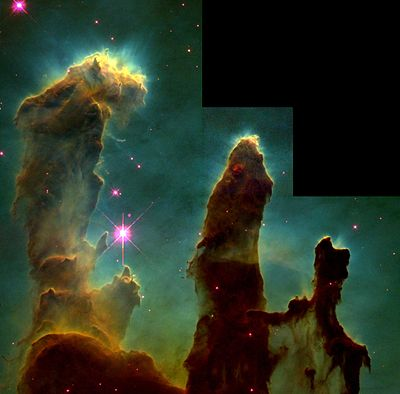 Specify ϕ(H) – photons per unit area
The “intensity case” 
predicts emission per unit area
Inner radius of cloud does not need to be specified
[Speaker Notes: Show cartoon of cylinder viewed edge on, ray through it, limb brightening]
SED brightness – the luminosity case
Specify Q (H) – photon luminosity
Inner radius of cloud must be specified, sincef(H) = Q(H) / 4p r2
predicts emission line luminosities
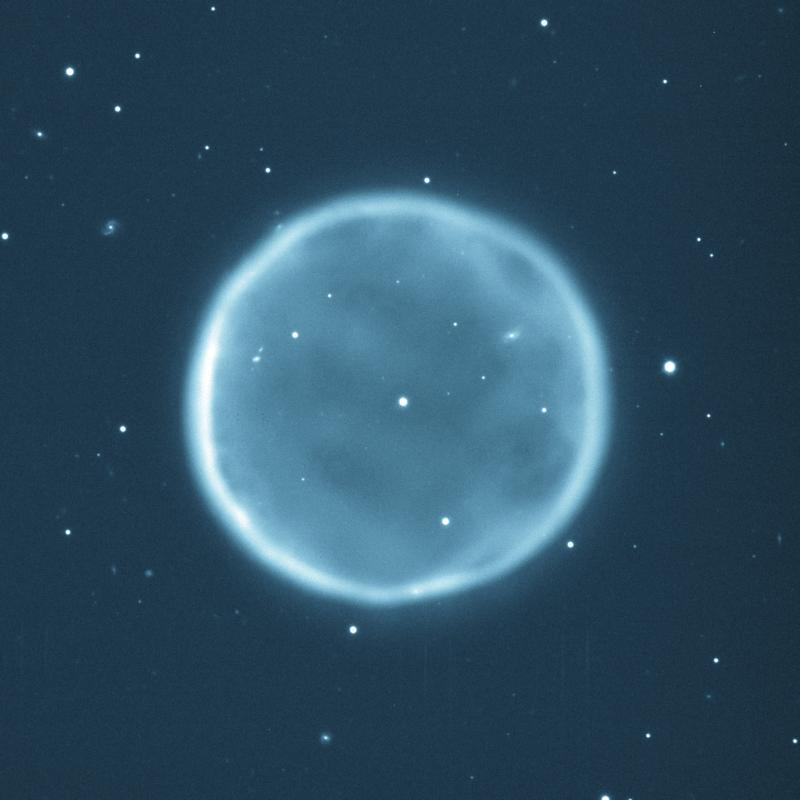